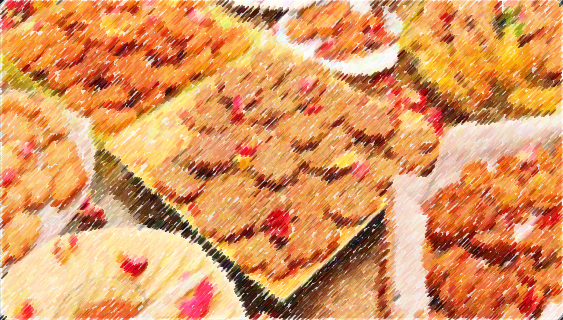 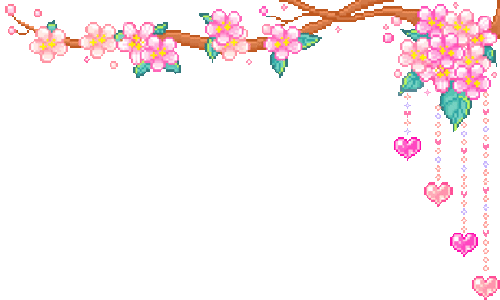 স্বাগতম
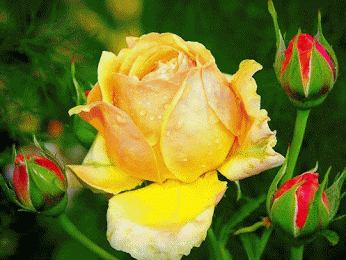 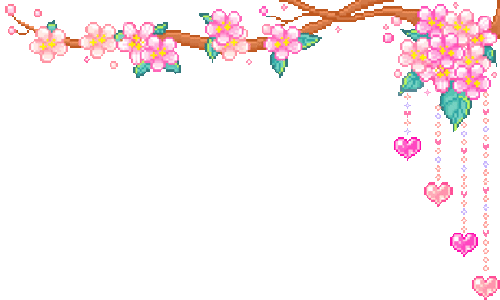 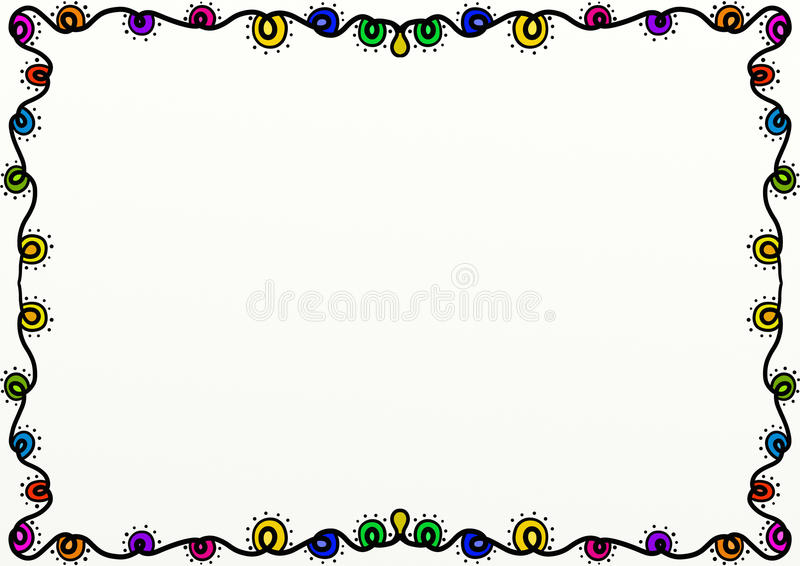 শিক্ষক পরিচিতি
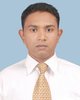 মোঃ চাঁদ মিয়া 
সহকারি শিক্ষক
৩৬ নং আধুয়া সরকারি প্রাথমিক বিদ্যালয়
জগন্নাথপুর, সুনামগঞ্জ।
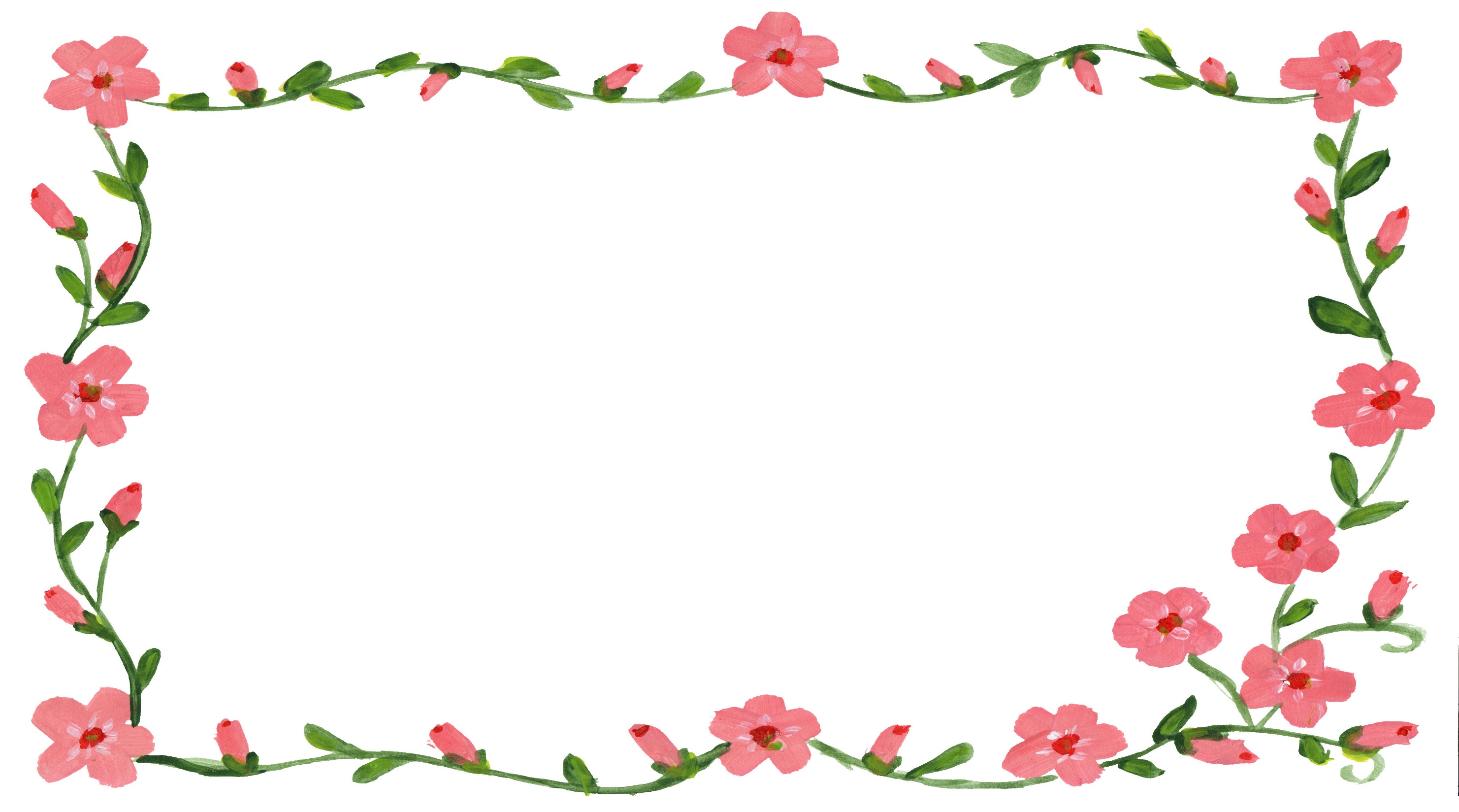 পাঠ পরিচিতি
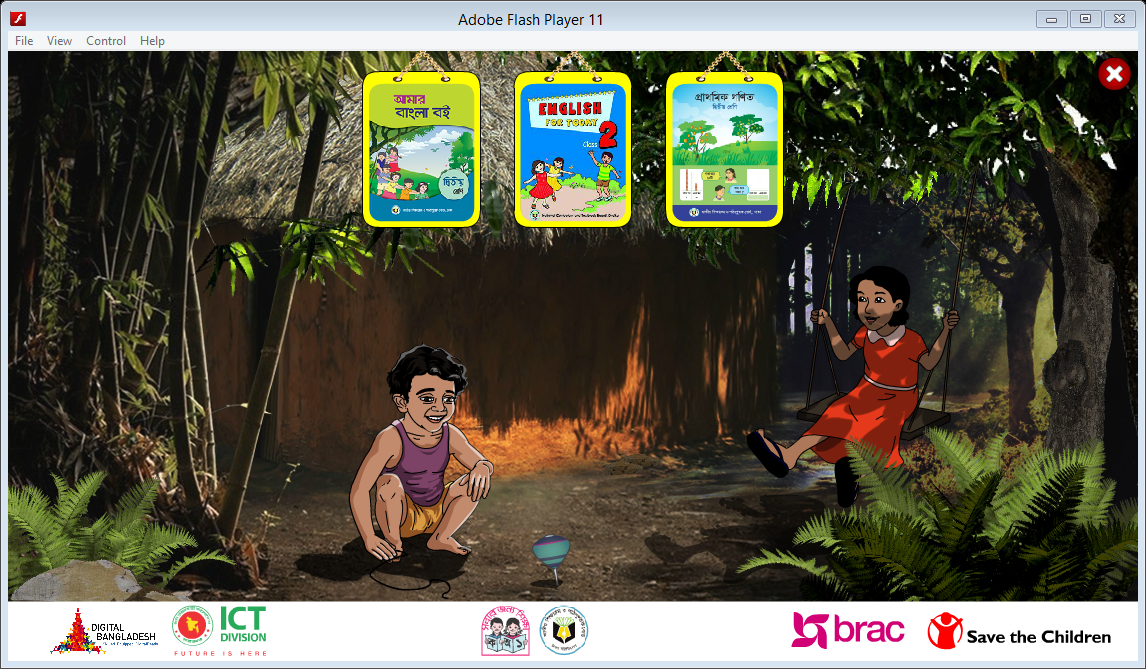 পাঠঃ দাদির হাতের মজার পিঠা। 
পাঠ্যাংশঃ শীতের ছুটিতে...হলো পিঠা।
শ্রেণিঃ দ্বিতীয়   
বিষয়ঃ বাংলা
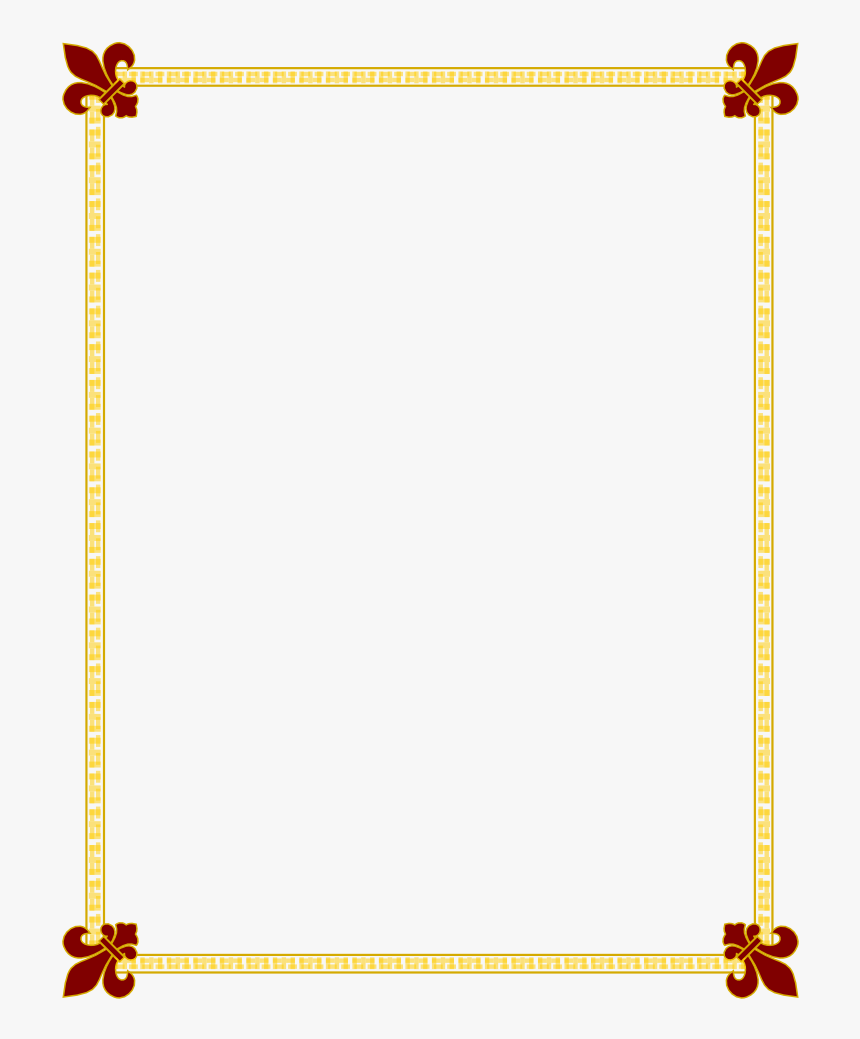 এসো কিছু ছবি দেখি
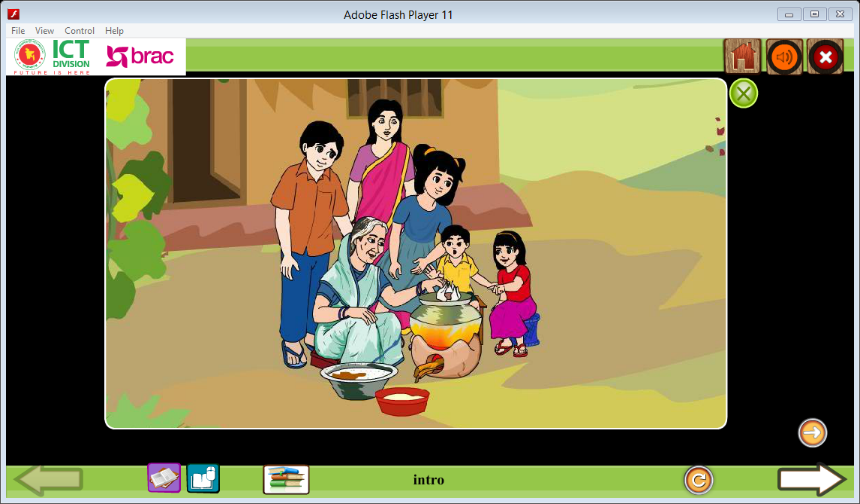 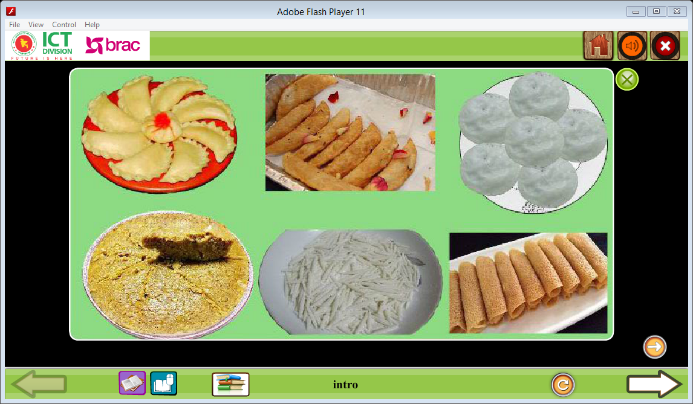 প্রশ্ন: ছবিটিতে বৃদ্ধ মহিলা কী করছেন?
উত্তর: তিনি বাচ্চাদের দাদি অথবা নানী হবেন।
প্রশ্ন: ছবিটিতে বৃদ্ধ মহিলা ছোট বাচ্চাদের সম্পর্কে কী হতে পারেন?
প্রশ্ন: পিঠা খেতে কেমন লাগে?
উত্তর: তিনি পিঠা তৈরি করছেন।
উত্তর: একজন বৃদ্ধ মহিলা, ছোট ছোট বাচ্চা এবং একজন মহিলা।
প্রশ্ন: শিক্ষার্থীরা বলতো এই ছবিগুলো কিসের?
উত্তর: বিভিন্ন রকমের পিঠার ছবি।
প্রশ্ন: শিক্ষার্থীরা বলতো এই ছবিটিতে কী দেখা যাচ্ছে?
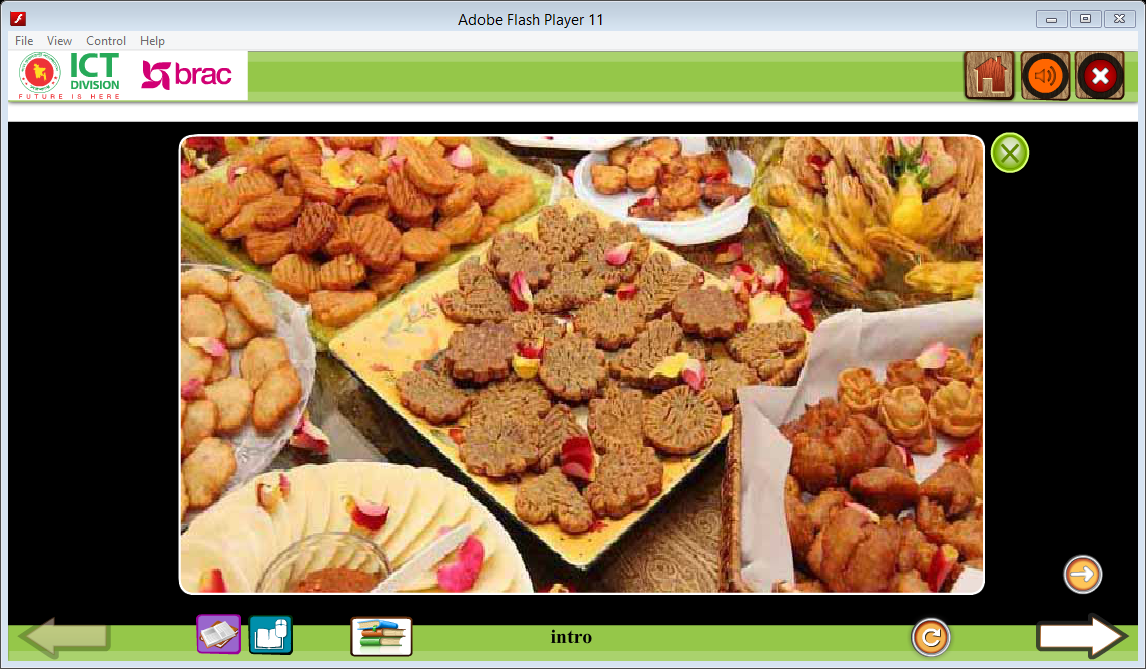 আজকের পাঠ
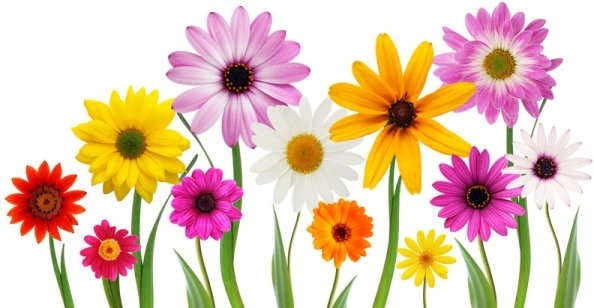 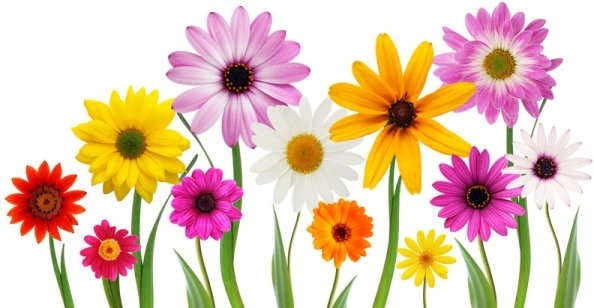 পাঠ: দাদির হাতের মজার পিঠা।
পাঠ্যাংশ: শীতের ছুটিতে...হলো পিঠা।
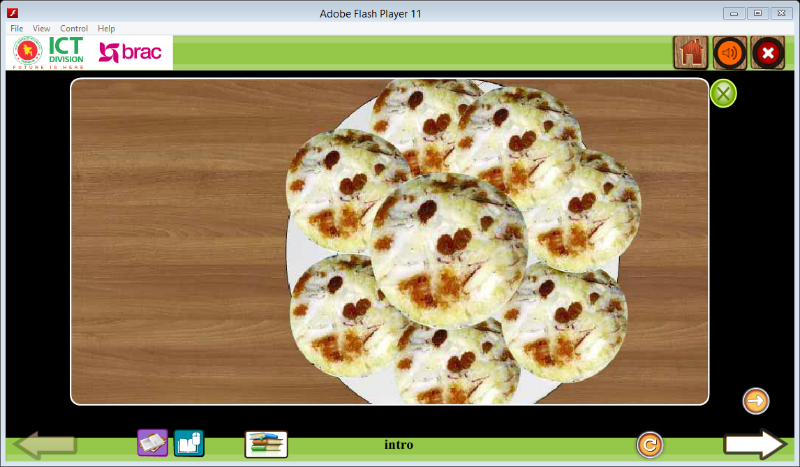 শিখনফল
এই পাঠশেষে শিক্ষার্থীরা...
বর্ণ ও যুক্তবর্ণ সহযোগে তৈরি শব্দ শুনে স্পষ্ট ও শুদ্ধভাবে বলতে পারবে।
প্রমিত উচ্চারণে পাঠ্যাংশটুকু  পড়তে পারবে।
নতুন শব্দের  অর্থ বলতে পারবে।
যুক্তব্যাঞ্জন ভেঙে লিখতে পারবে।
পাঠ সংশ্লিষ্ট ছোট ছোট প্রশ্নের উত্তর বলতে পারবে।
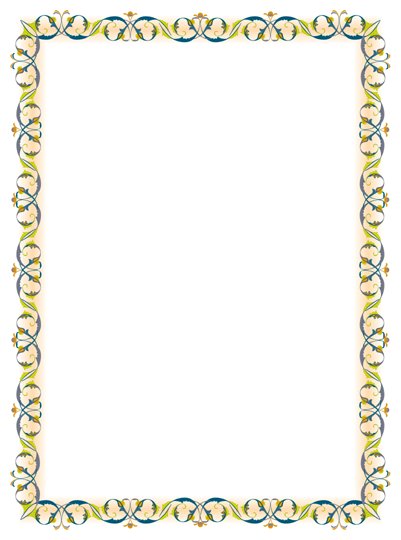 শিক্ষকের পাঠ
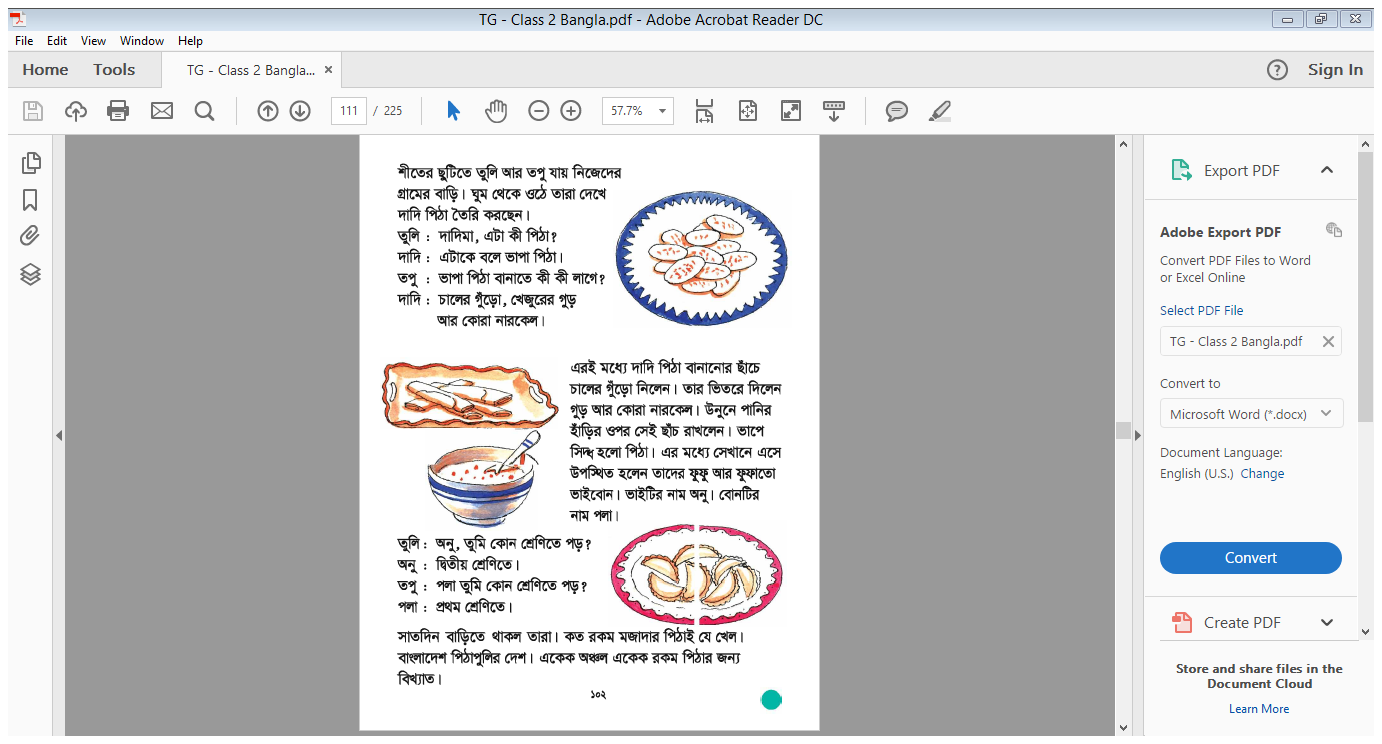 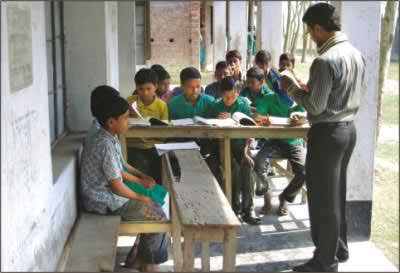 শিক্ষার্থীরা মনযোগ সহকারে শুনবে এবং পাঠ্যবইয়ের সংশ্লিষ্ট শব্দসমূহের নিচে আঙ্গুল দিয়ে শিক্ষকের পড়া অনুসরণ করবে।
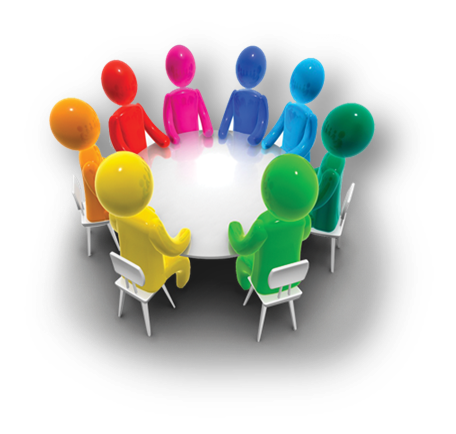 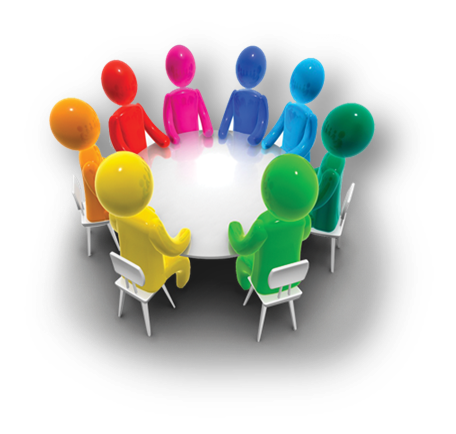 দলীয় কাজ
দলের প্রত্যেকে আজকের পাঠ্যাংশের দুই লাইন করে পড়বে অন্যরা শুনবে এবং আঙ্গুল রেখে মেলাবে।ভুল হলে ঠিক করে দেবে। এভাবে দলের প্রত্যেক সদস্য কমপক্ষে ২বার পড়বে।
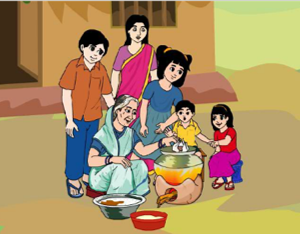 শব্দার্থগুলো জেনে নেই...
আয়োজন
অনুষ্টান
ভালো,উত্তম
সুন্দর
ভাপ
গরম পানির ধূয়া
উনুন
চুলা
সিদ্ধ
আগুনের তাপে রান্নাকরা
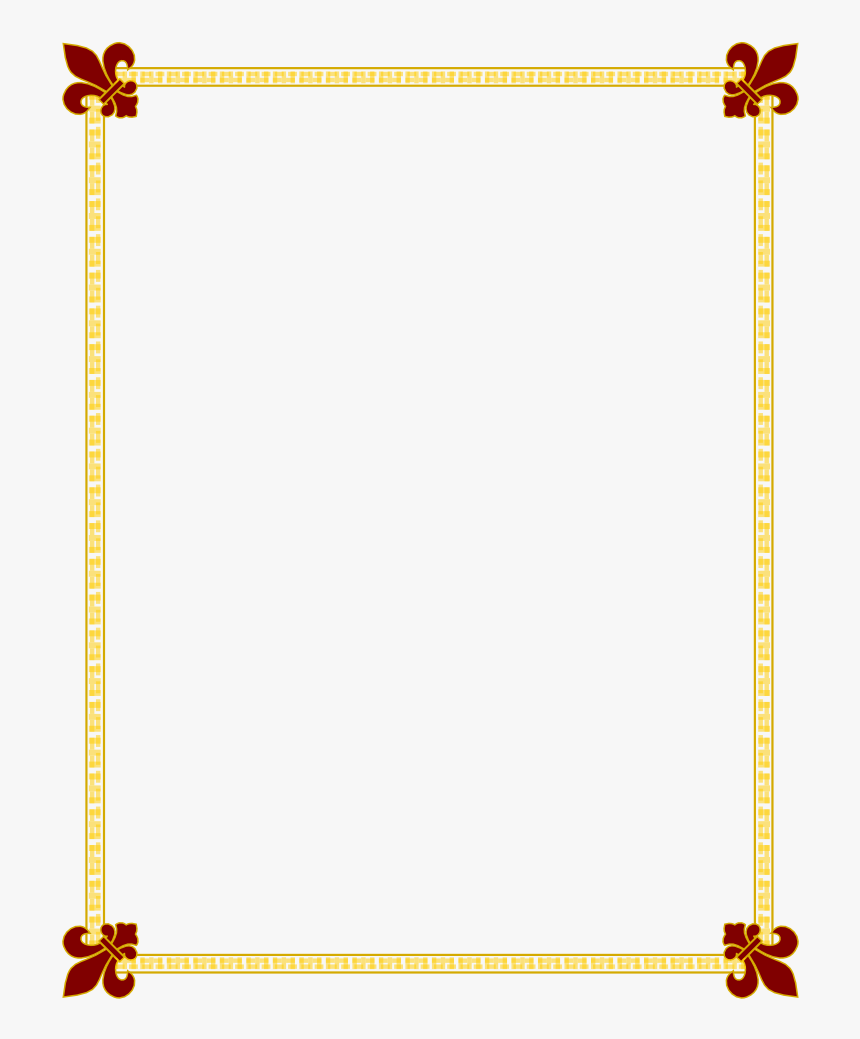 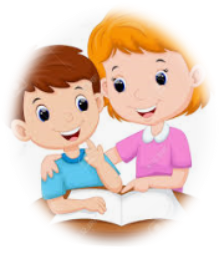 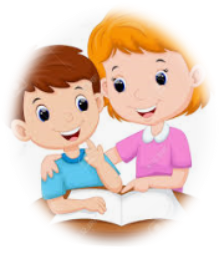 জোড়ায় কাজ
+
=
ষ্ট
অনুষ্টান
ষ
ট
কাষ্ট, পৃষ্টা
আজকের পাঠের যুক্তবর্ণগুলো চিহ্নিত করে খাতায় লেখ এবং যুক্তবর্ণ গুলো ভেঙ্গে লেখ।
+
=
র্ষ
বর্ষা
˝
ষ
বর্ষ, হর্ষ
+
=
ষ্প
বাষ্প
ষ
প
পুষ্প, নিষ্পাপ
+
=
ত্র
রাত্র
ত
ছাত্র, পাত্র
র-ফলা
মূল্যায়ন
প্রশ্নঃ শীতের ছুটিতে তুলি ও তপু কোথায় যায়?
প্রশ্নঃ ভাপা পিঠা বানাতে নিচের কোনটি লাগে?
√
খ) চালের গুড়া
সঠিক উত্তরটিতে ক্লিক করি।
ক) চিনি
√
ক) নানার বাড়ি
খ) গ্রামের বাড়ি
ঘ) পানি
গ) ময়দা
ঘ) ফুফুর বাড়ি
গ) বাগান বাড়ি
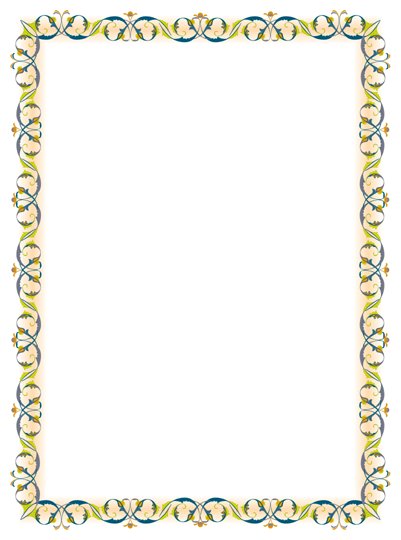 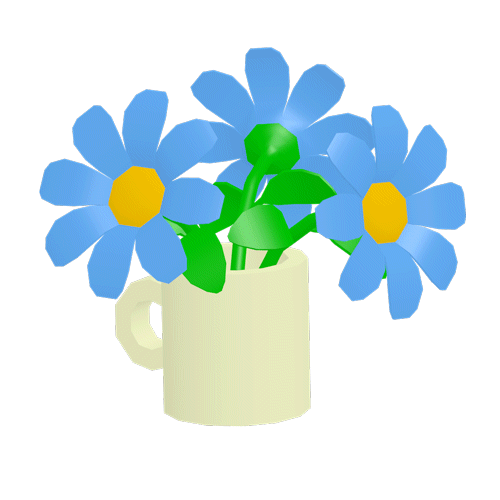 সবাইকে ধন্যবাদ